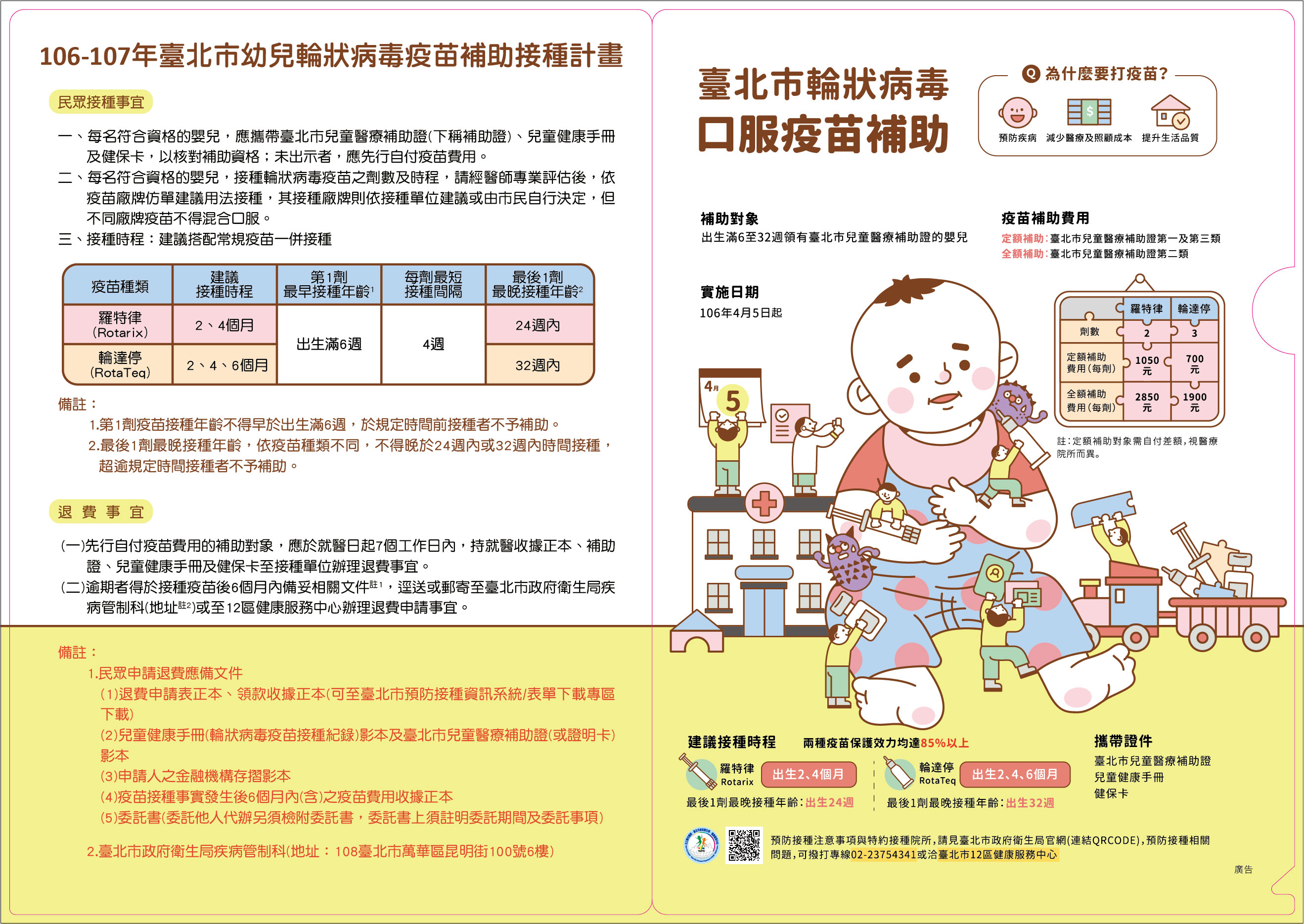 1.臺北市輪狀病毒疫苗補助對象
實施對象：出生滿6至24週(羅特律)或32週(輪達停)內，且持有臺北市兒童醫療補助證的嬰兒
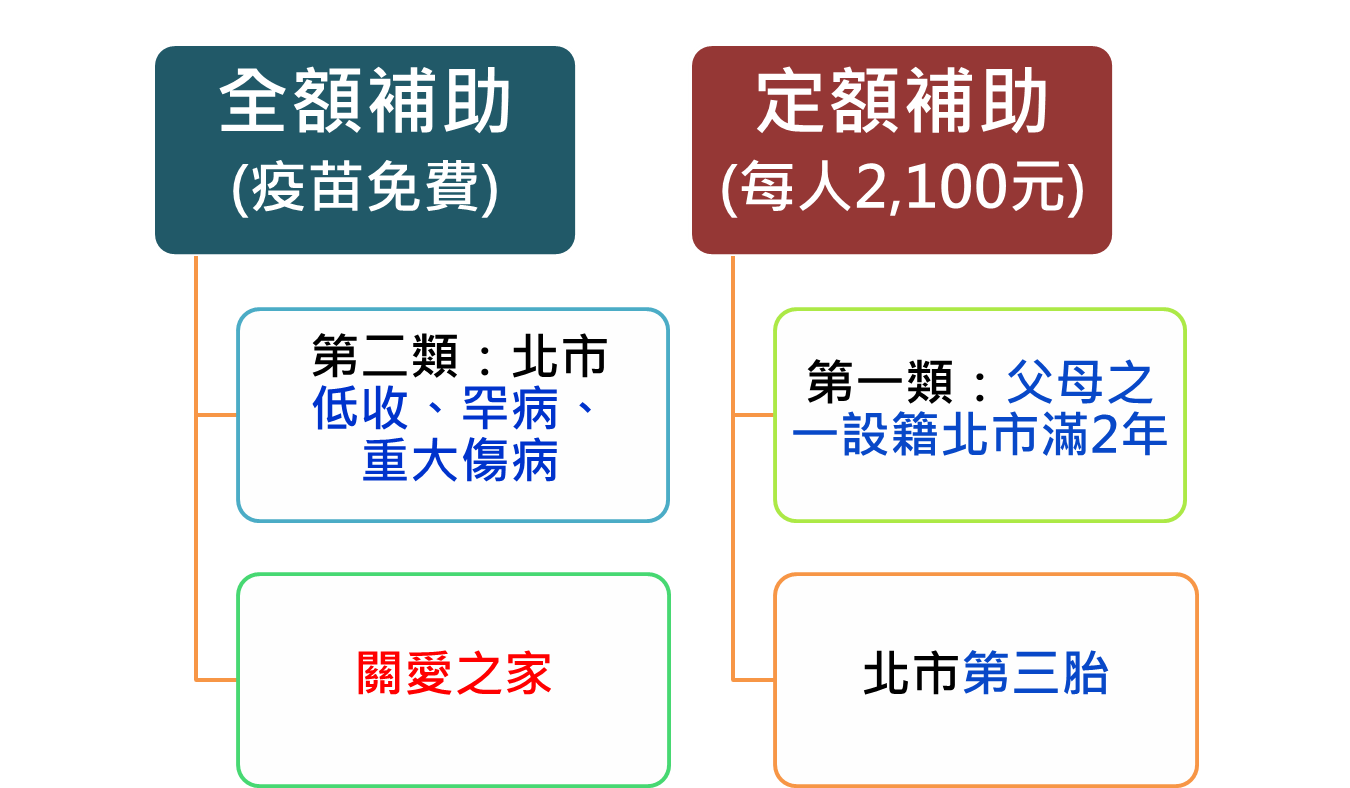 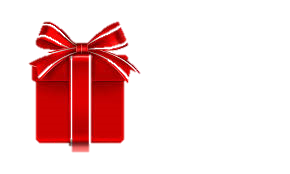 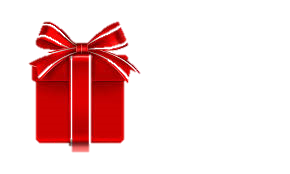 2.臺北市兒童醫療補助證申辦資訊
3. 1輪狀病毒疫苗接種事宜
符合資格的寶寶，應攜帶臺北市兒童醫療補助證、兒童健康手冊及健保卡，至臺北市輪狀病毒疫苗補助特約醫療院所接種，可於現場補助疫苗費用；未出示者，應先行自付疫苗費用。
先行自付疫苗費用的補助對象，應於就醫日起7個工作日內，持就醫收據正本、補助證、兒童健康手冊及健保卡至接種地點辦理退費。
超過7日者，請洽臺北市政府衛生局疾病管制科，預防接種專線：02-23754341
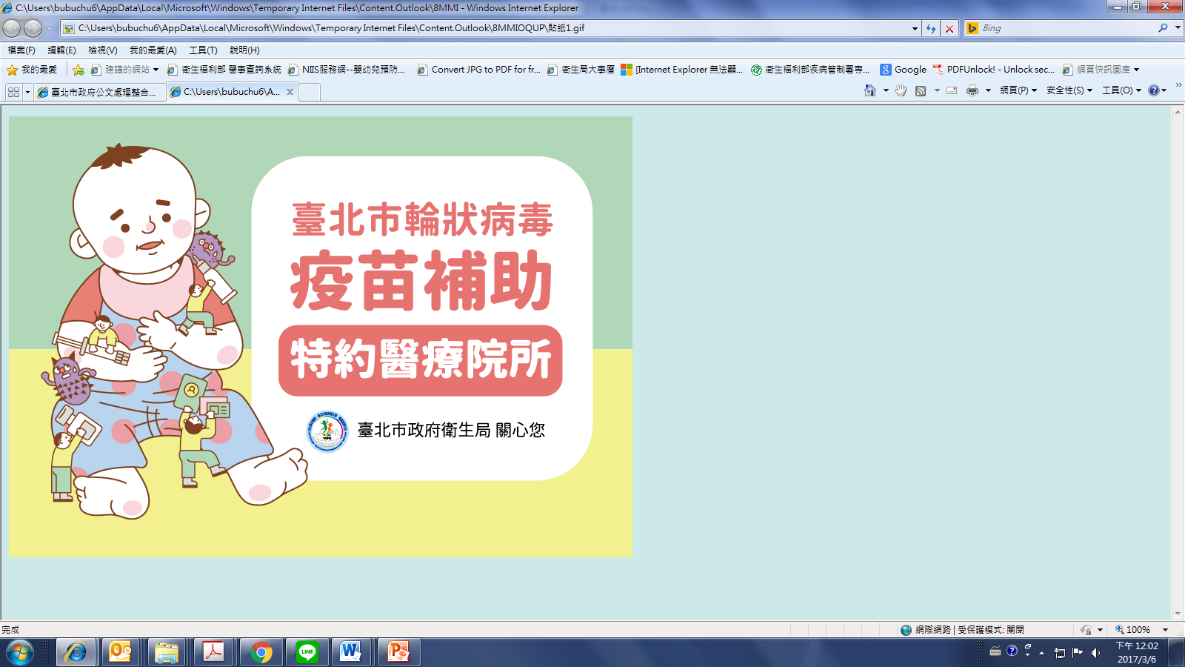 3. 2輪狀病毒疫苗接種事宜
在我國上市之輪狀病毒疫苗，共有2種廠牌可供選擇，請經醫師專業評估後，擇一廠牌接種。
補助時程：建議搭配常規疫苗一併接種
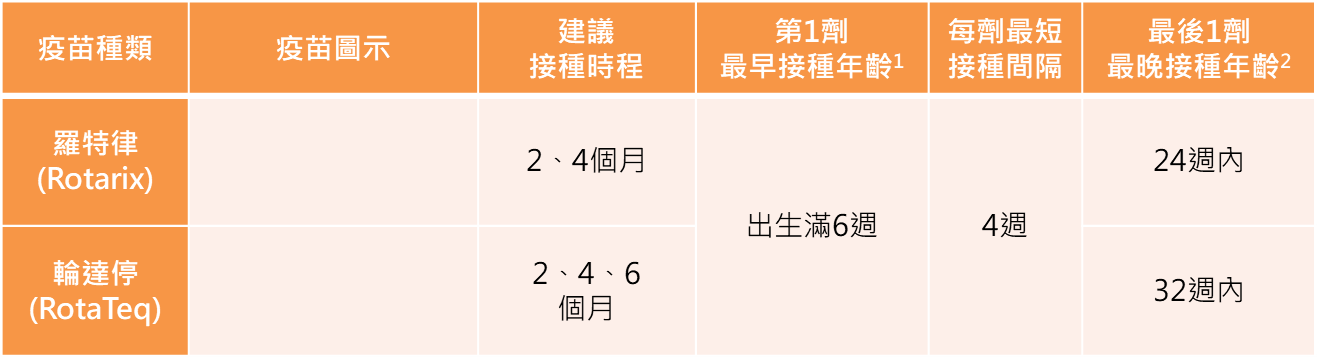 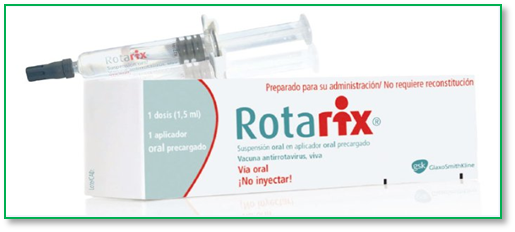 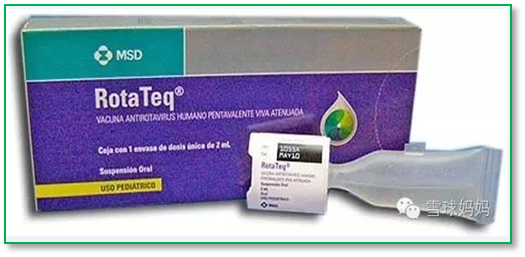 備註：第1劑疫苗接種年齡不得早於出生滿6週，最後1劑最晚接種年齡，依疫苗種類不同，不得晚於24週內或32週內時間接種，未於規定時間接種者不予補助。
4. 臺北市預防接種資訊系統
輪狀病毒疫苗補助資格、接種時程試算、合約院所地圖、衛教福利資訊等便民查詢
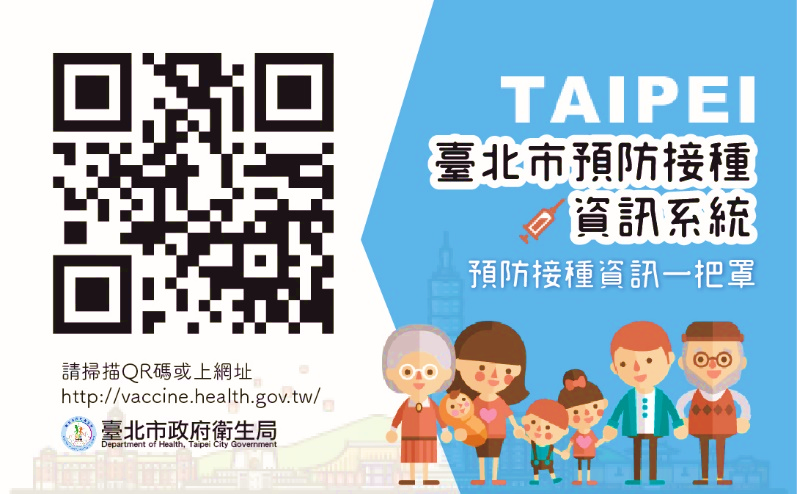 5.智慧城市溫馨E化提醒
至該系統申請會員的家長，可於嬰幼兒適齡接種日7天前，接收到催種簡訊及電子郵件，享受接種叮嚀E化服務，守護嬰幼兒健康。
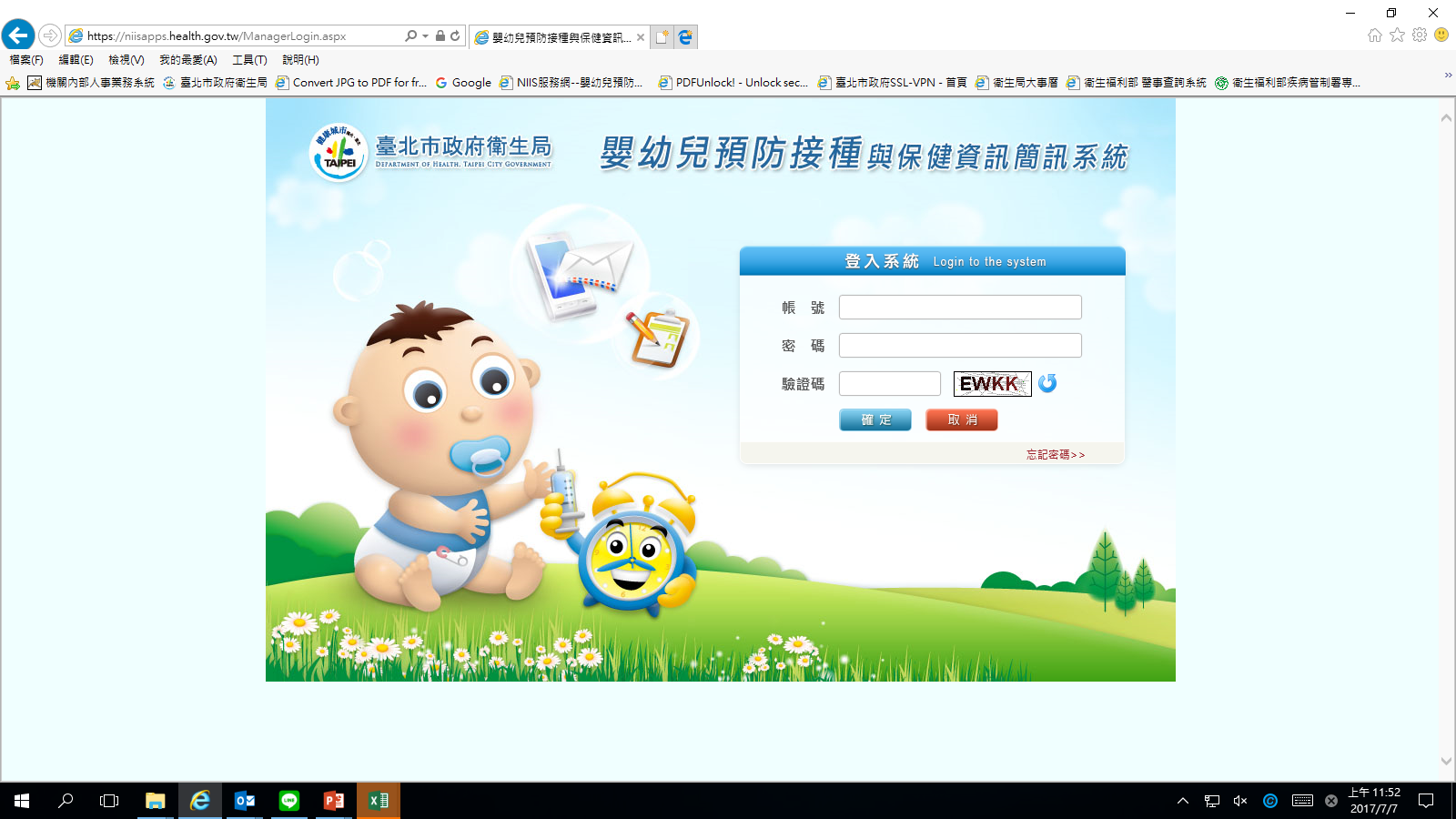 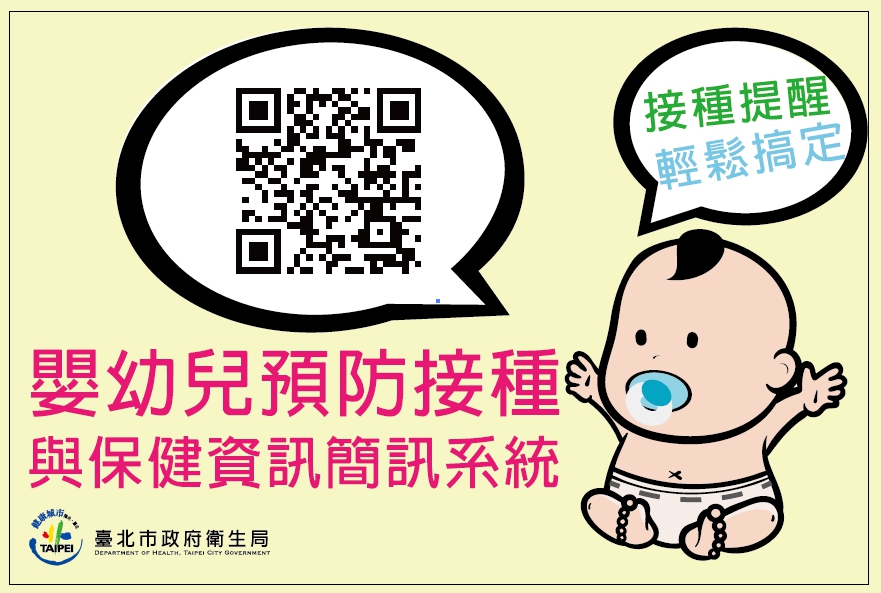 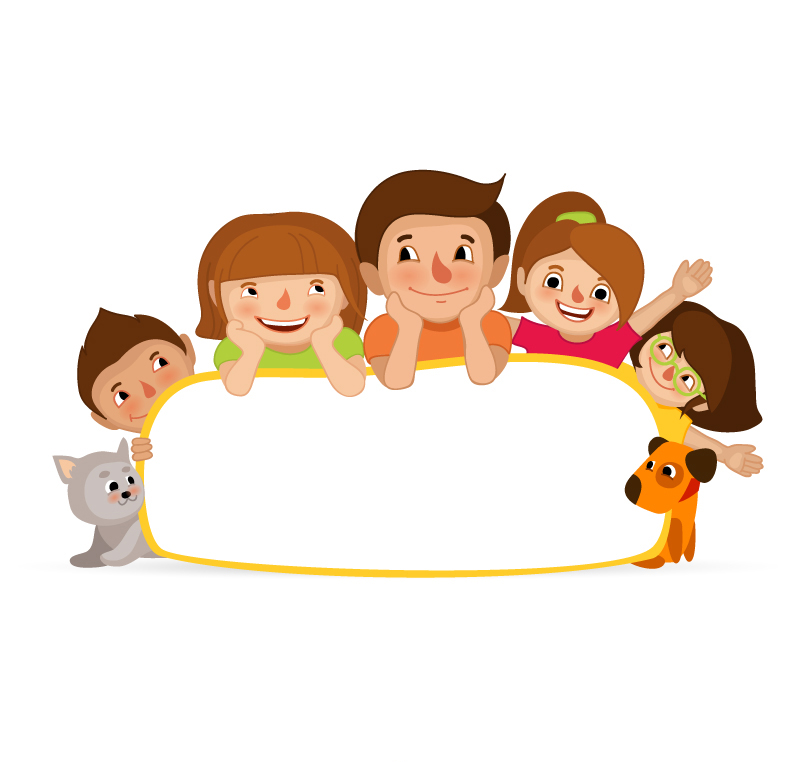 柯P丫北 守護寶貝 
健康投資 快樂臺北
A Better Taipei